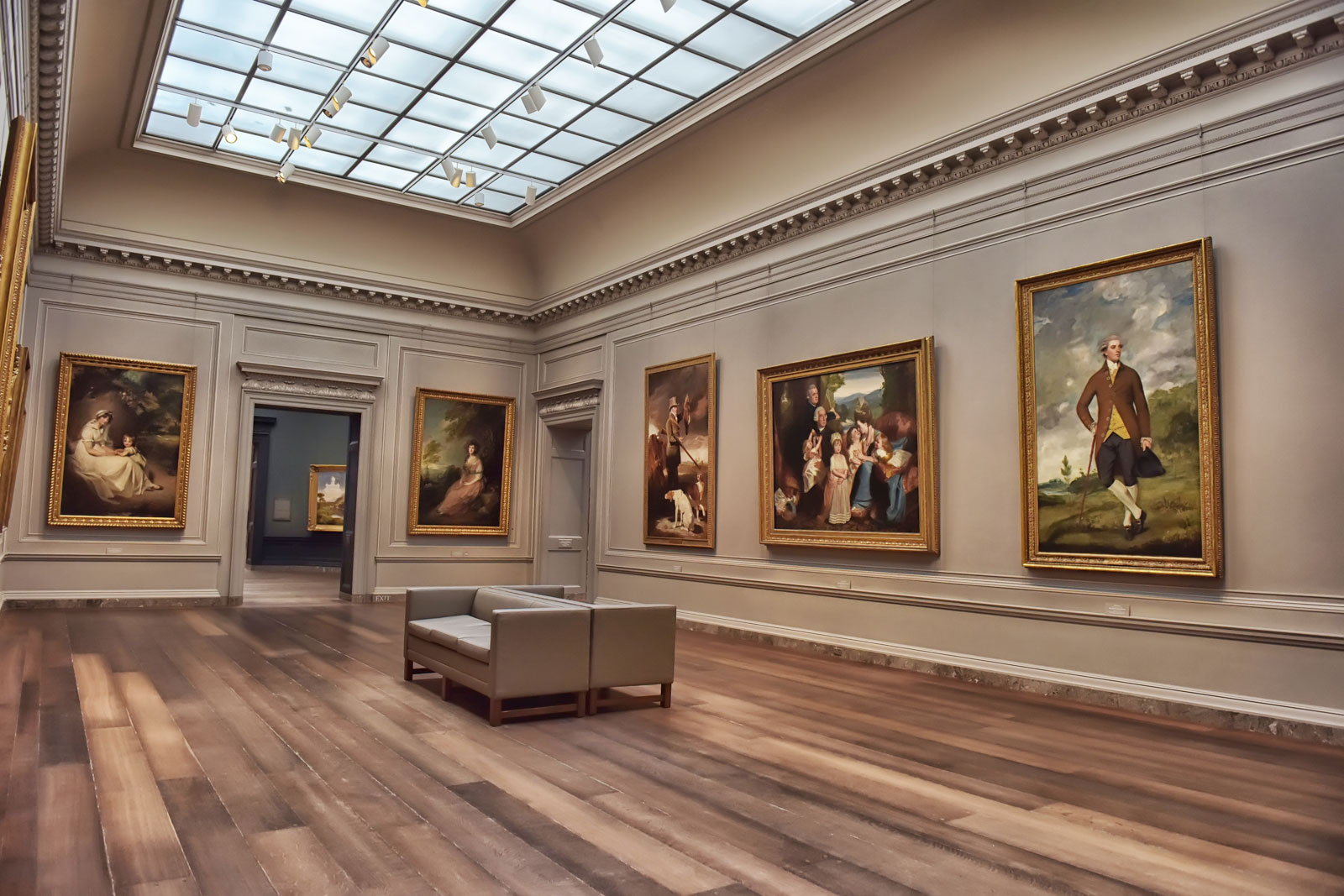 The dinosaur museumAnglický jazyk – 9. ročník
Mgr. Daniela Vallušová
New words
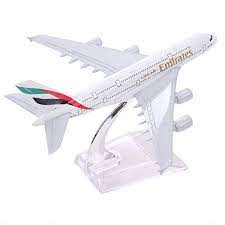 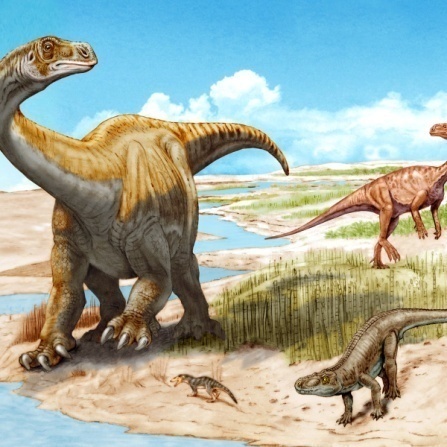 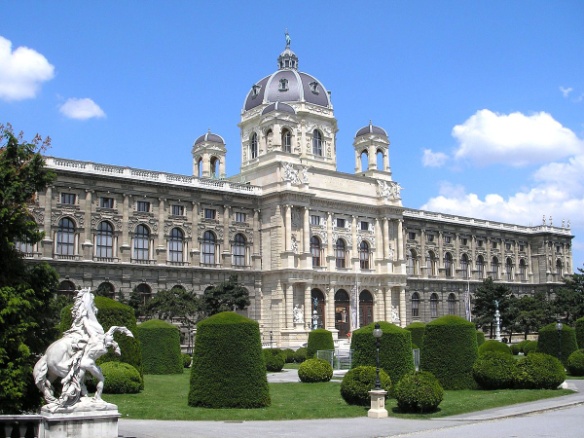 dinosaur - dinosaurus
museum - múzeum
model - model
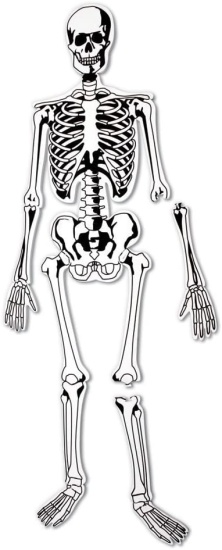 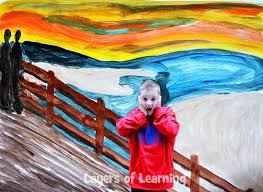 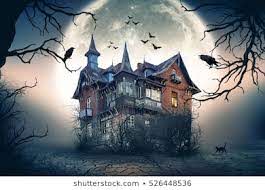 scary - strašidelný
scream - krik
skeleton - kostra
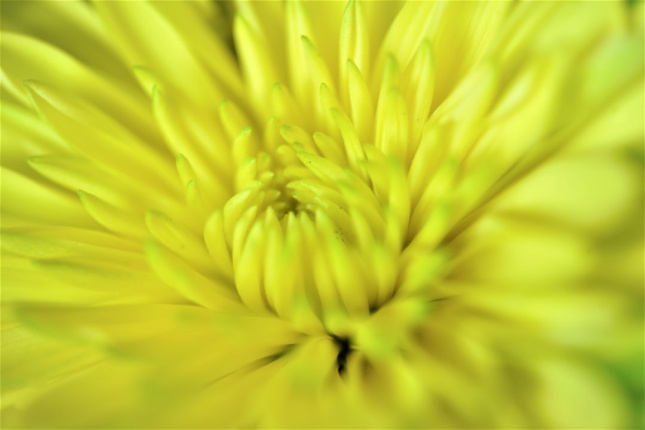 roar - rev
alive - živý
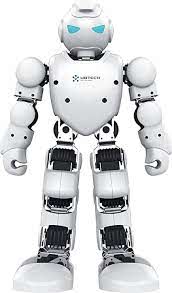 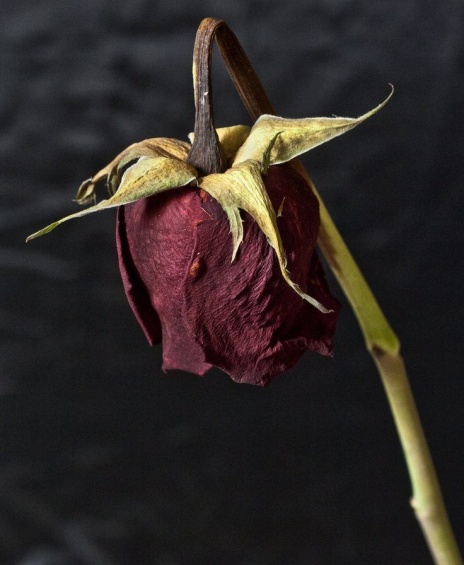 dead - mŕtvy
robot - robot
Past simple

Jednoduchý minulý čas vyjadruje dej, ktorý skončil v minulosti.

Vo vete ho môžeme rozoznať pomocou časových výrazov, ktoré nám referujú
 minulosť.

nepravidelné slovesá – vzniká nové iné alebo niekedy aj to isté slovo. 
Keďže sú nepravidelné neexistuje žiadne pravidlo na ich tvorbu.

go – went                               have - had
see – saw                                get - got
write – wrote                         write - wrote
Past simple: irregular verbs with negatives

We went to the dinosaur museum.
We didn´t go to school.

I saw dinosaurs.
I didn´t see fish.

buy – bought                             make – made
eat – ate                                     see - saw
go – went                                   think - thought
hear – heard                              wear - ware
learn – learnt                             write - wrote
Past simple: irregular verbs with questions

Did they go to a museum?
Yes, they did.

Did Amy buy a postcard?
No, she didn´t. She bought a model.

Which museum did you go to?
We went to the dinosaur one.

What did you see?
We saw dinosaur skeletons.
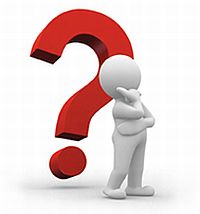 Write


We went (go) to a museum to learn about the life of children two thousand
 years ago.

Most children then ........................ ( not go) to school and .........................
 ( not learn)  to read.

Many children ......................(play) games in the street and with yo-yos and
 wooden toys.
Boys ..................... ( not wear) trousers.

They ........................ (wear) short turnics, like a dress